CS2910Week 1, Class 1
Today
Introductions
Safety Review
Course Overview
What’s inside a computer?
What is a programming language?
Muddiest Point
SE-1011 Slide design: Dr. Mark L. Hornick Instructor: Dr. Yoder
1
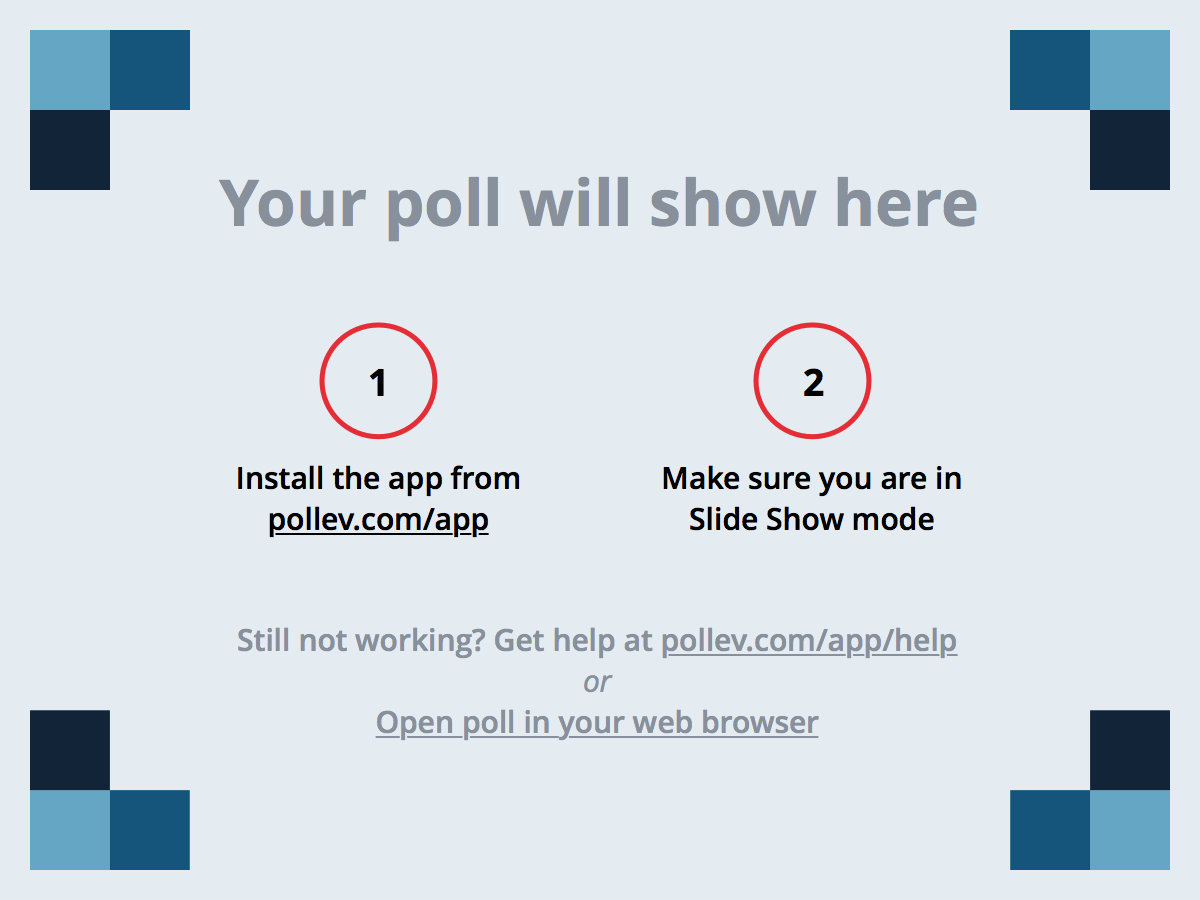 SE-1011 Slide design: Dr. Mark L. Hornick Instructor: Dr. Yoder
2
Acknowledgement
This course is based on the text
Introduction to Programming with Java by Dean & Dean, 2nd Edition
SE-1011 Slide design: Dr. Mark L. Hornick Instructor: Dr. Yoder
3